Gradient Coreset for Federated Learning
Durga Sivasubramanian*, Lokesh Nagalapatti*, Rishabh Iyer*, Ganesh Ramakrishnan*
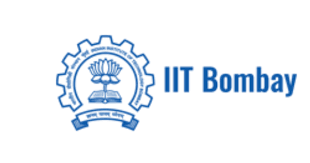 *
*
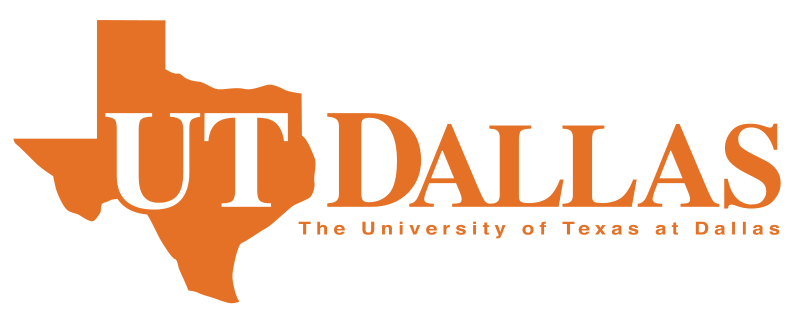 Federated Learning
Effect of noise in federated learning
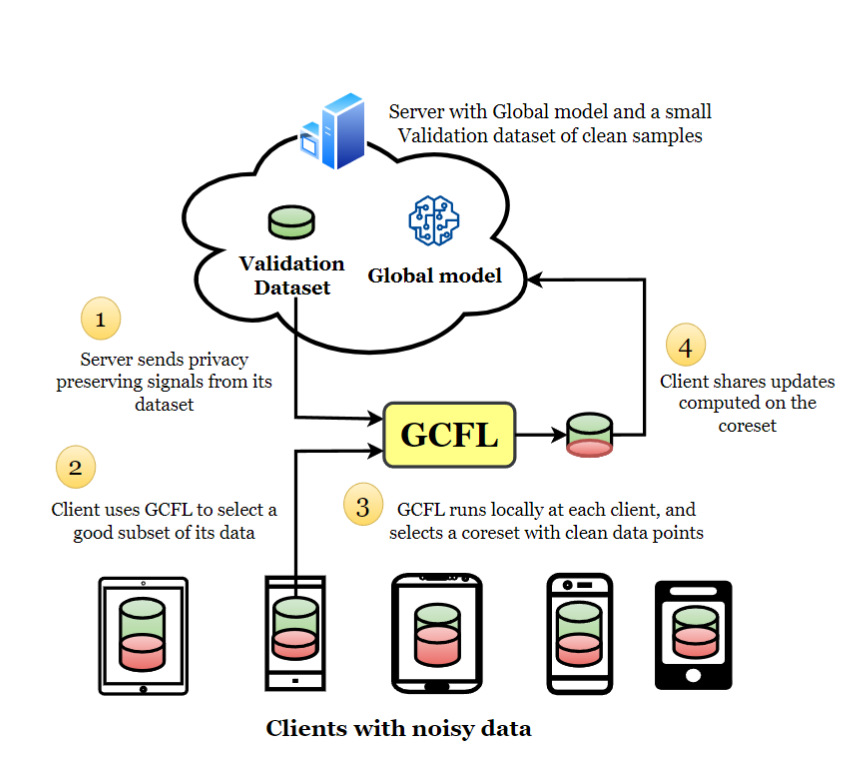 Problem setup
We want to  train machine learning model,                          ground truth target distribution          .

However, server has                           , however            is too little to train any modern machine learning models. 

Therefore, the server seeks help from N clients who have enough training data,


However,
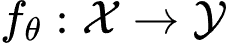 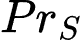 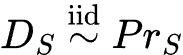 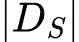 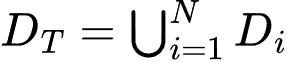 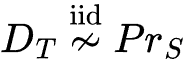 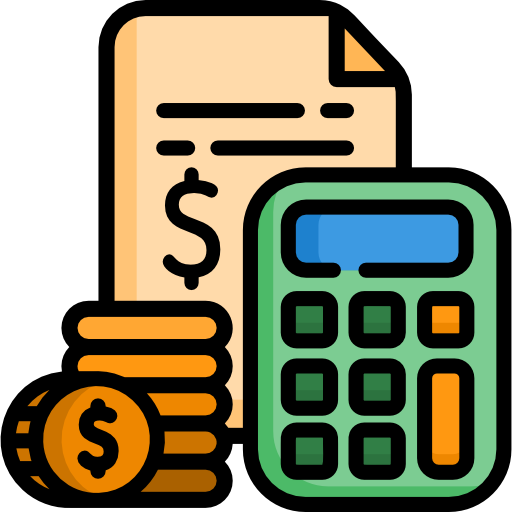 Training Costs
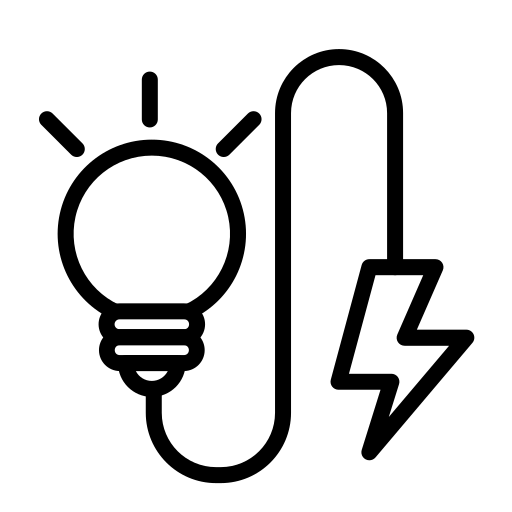 Energy Consumption
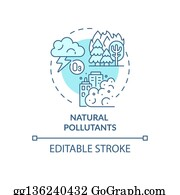 Environmental Impact
https://www.economist.com/technology-quarterly/2020/06/11/the-cost-of-training-machines-is-becoming-a-problem
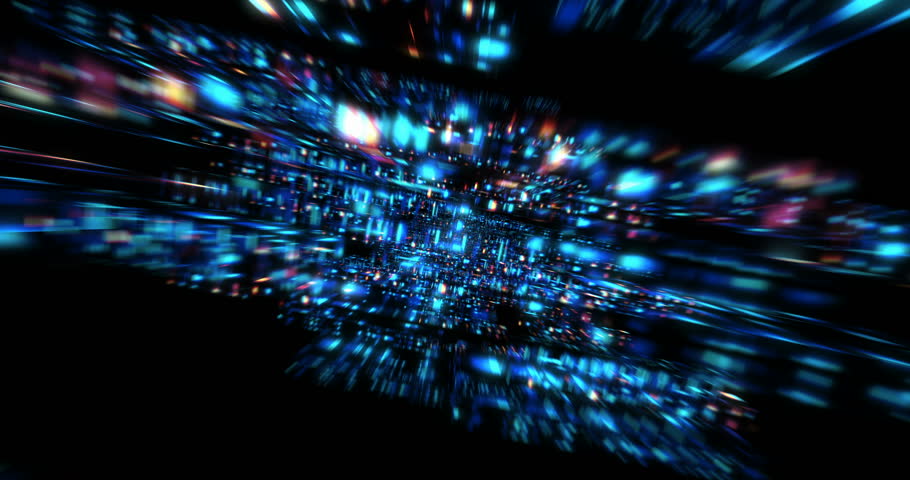 In addition to noise introduced by client diversity, federated learning also inherits the problem of labeled data having redundancy. Can we intelligently subset client data to train a robust model efficiently?
Data explosion
Data Subset Selection
Training on  an “informative” data subset enables efficient and robust learning
To select a subset of points one need to rank points based on their suitability. Ranking could be done using a static or dynamic metric.
Static metric could be diversity or representation among input features
Most dynamic metrics uses loss gradient. CRUST [1] selects subsets with most representative loss gradients. GLISTER [2] selects susbet that improves validation performance the most. GRADMATCH [3] selects subset that is best able to approximate mean gradient.
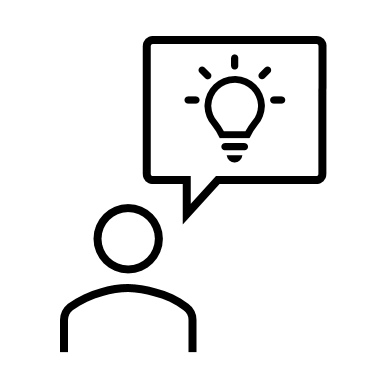 Baharan Mirzasoleiman, Jeff Bilmes, and Jure Leskovec. 2020. Coresets for data-efficient training of machine learning models.
Krishnateja Killamsetty, Durga Sivasubramanian, Ganesh Ramakrishnan, and Rishabh Iyer. 2021b. Glister: Generalization based data subset selection for efficient and robust learning. In AAAI.
Krishnateja Killamsetty, Durga S, Ganesh Ramakrishnan, Abir De, and Rishabh Iyer. 2021a. Grad-match: Gradient matching based data subset selection for efficient deep model training. In Proceedings of the 38th International Conference on Machine Learning, volume 139 of Proceedings of Machine Learning Research, pages 5464–5474. PMLR.
Privacy preserving subset selection - GCFL
Coreset selection for Federated learning
Let loss at server's end be, 



Then we wish to solve following optimization problem, 






where,       is loss associated with jth instance of ith client.
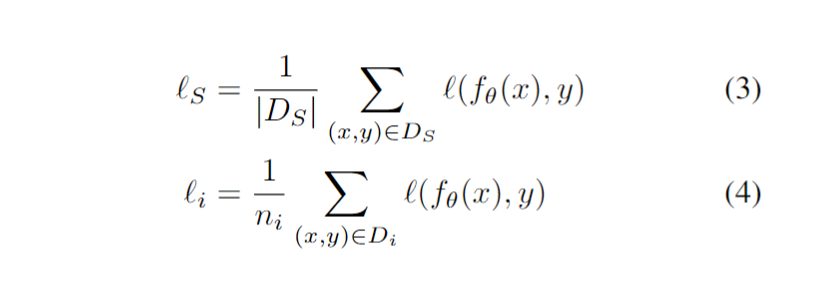 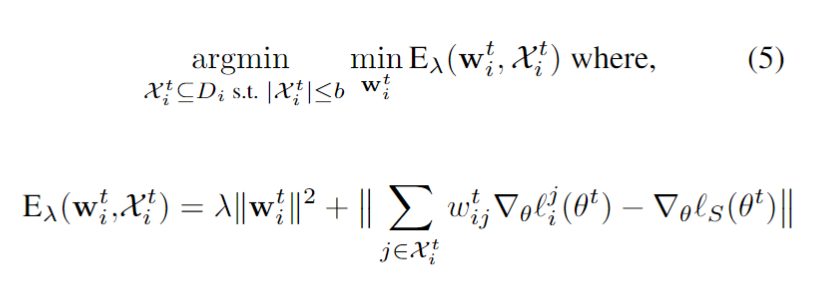 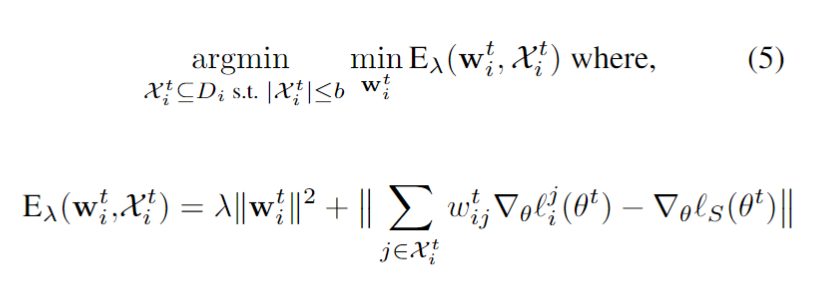 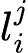 Subset Selection
Find projection                                         for each             and chose the    with whose projection is maximum and add it to       .
Solve linear regression problem to find          for                  .
Set                                            .
Repeat the steps with new    until the             or               (budget). 
Return      .
Hence could be solved using greedy algorithm with approximation guarantees – we use orthogonal matching pursuit (OMP) algorithm
The optimization problem is weakly submodular
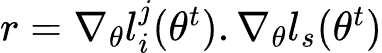 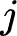 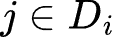 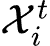 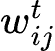 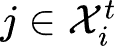 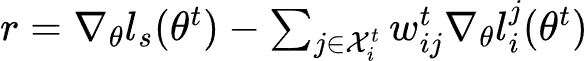 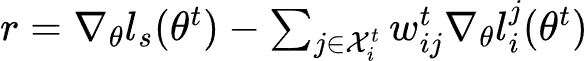 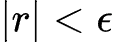 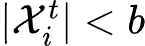 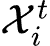 Results when clients' data is noisy
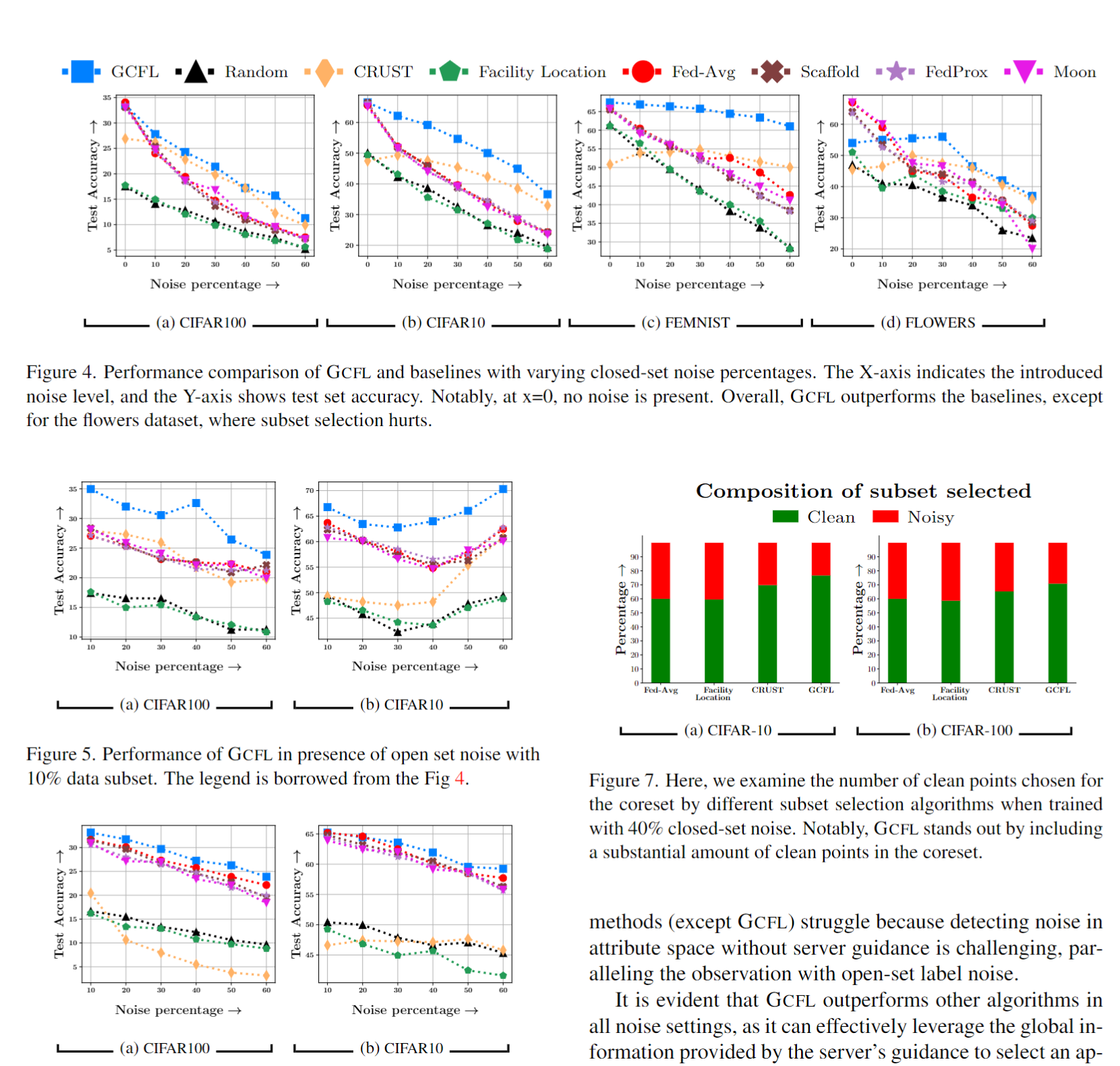 Results when clients' data is noisy
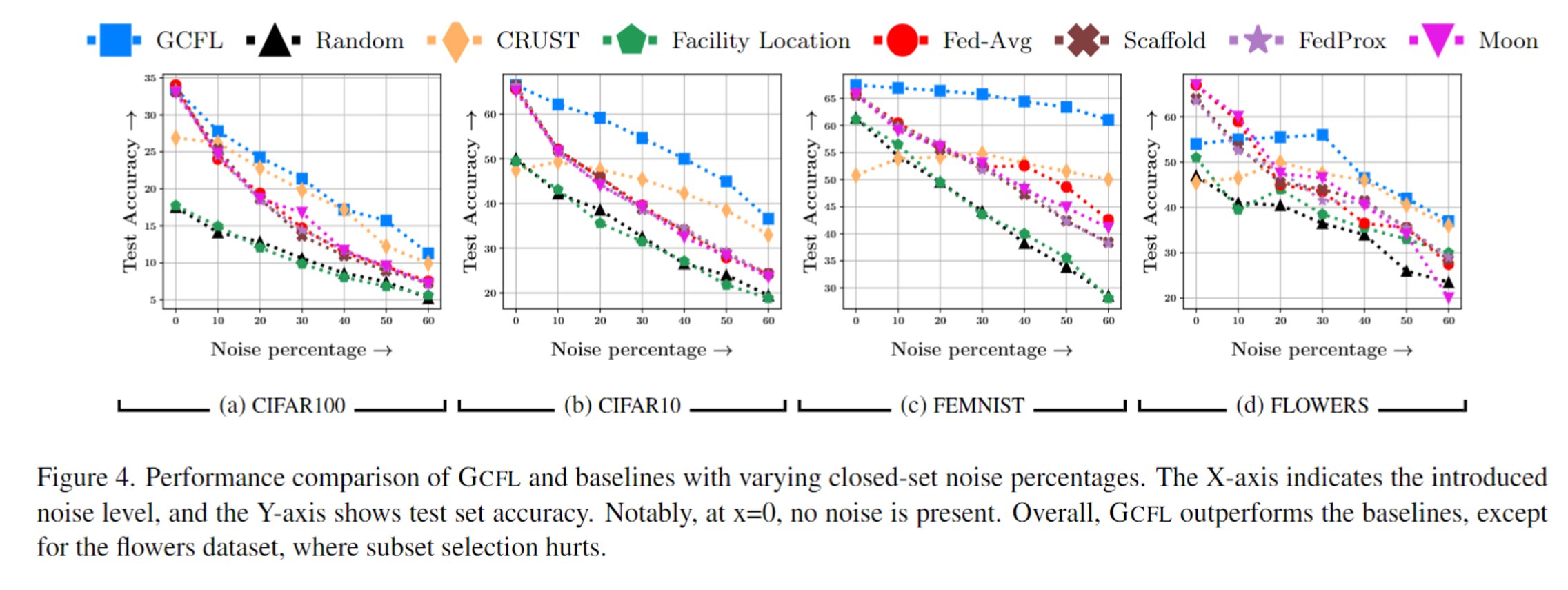 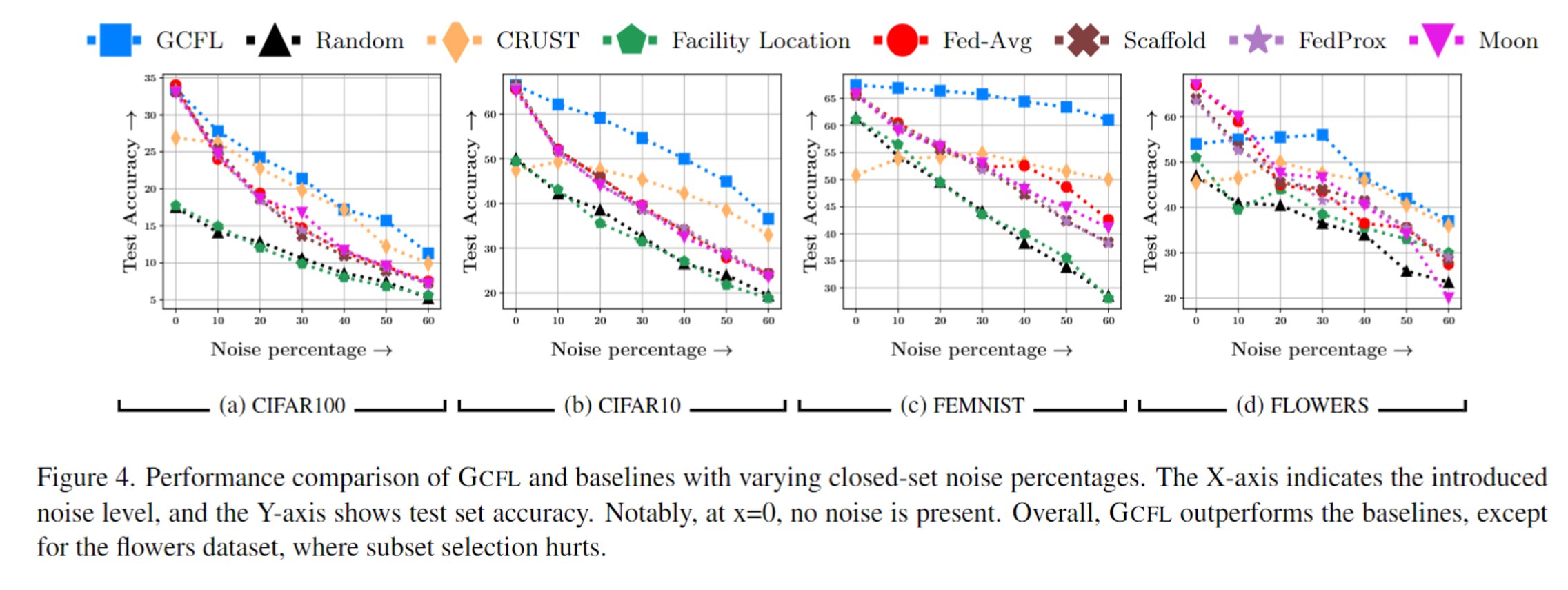 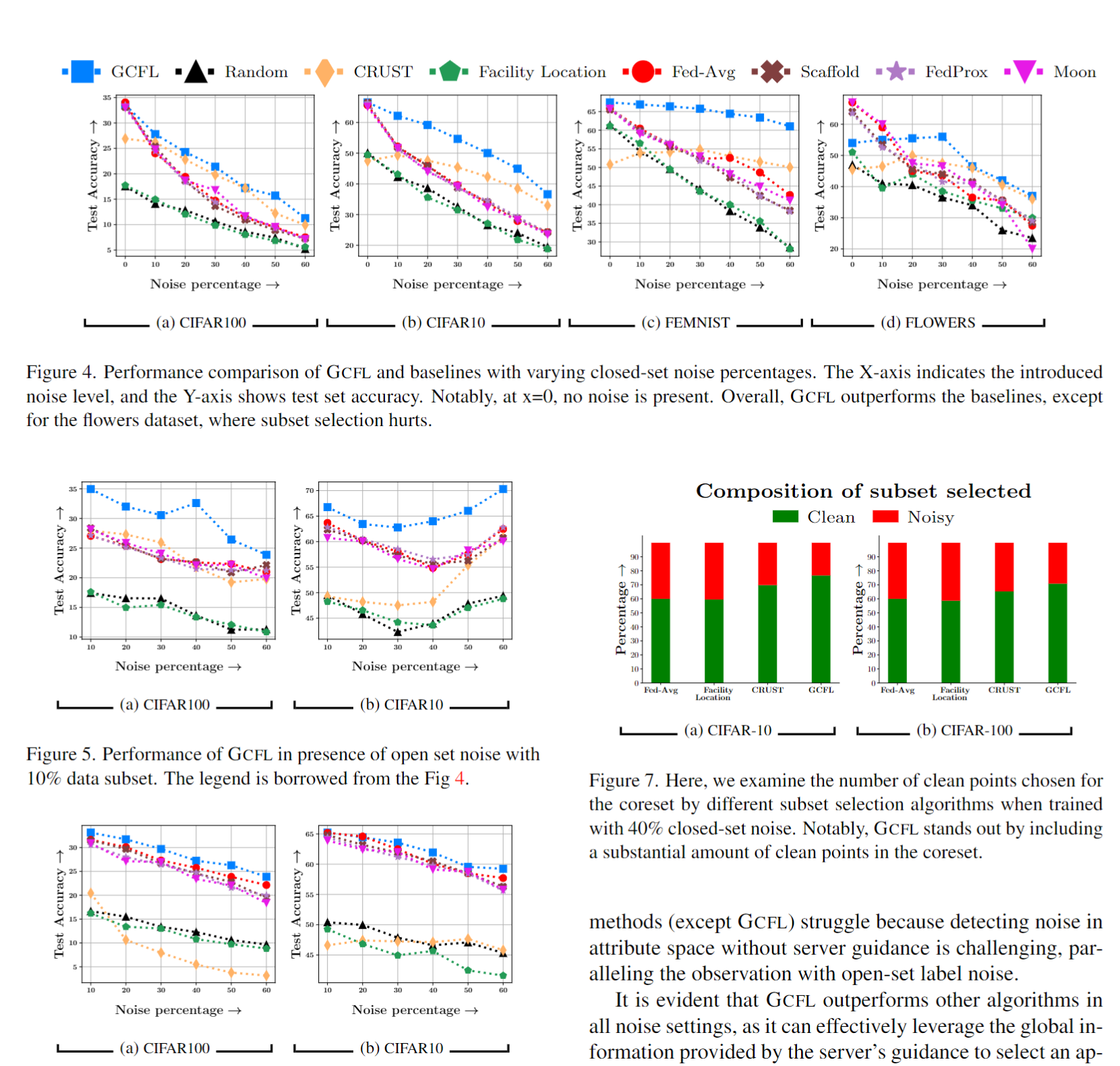 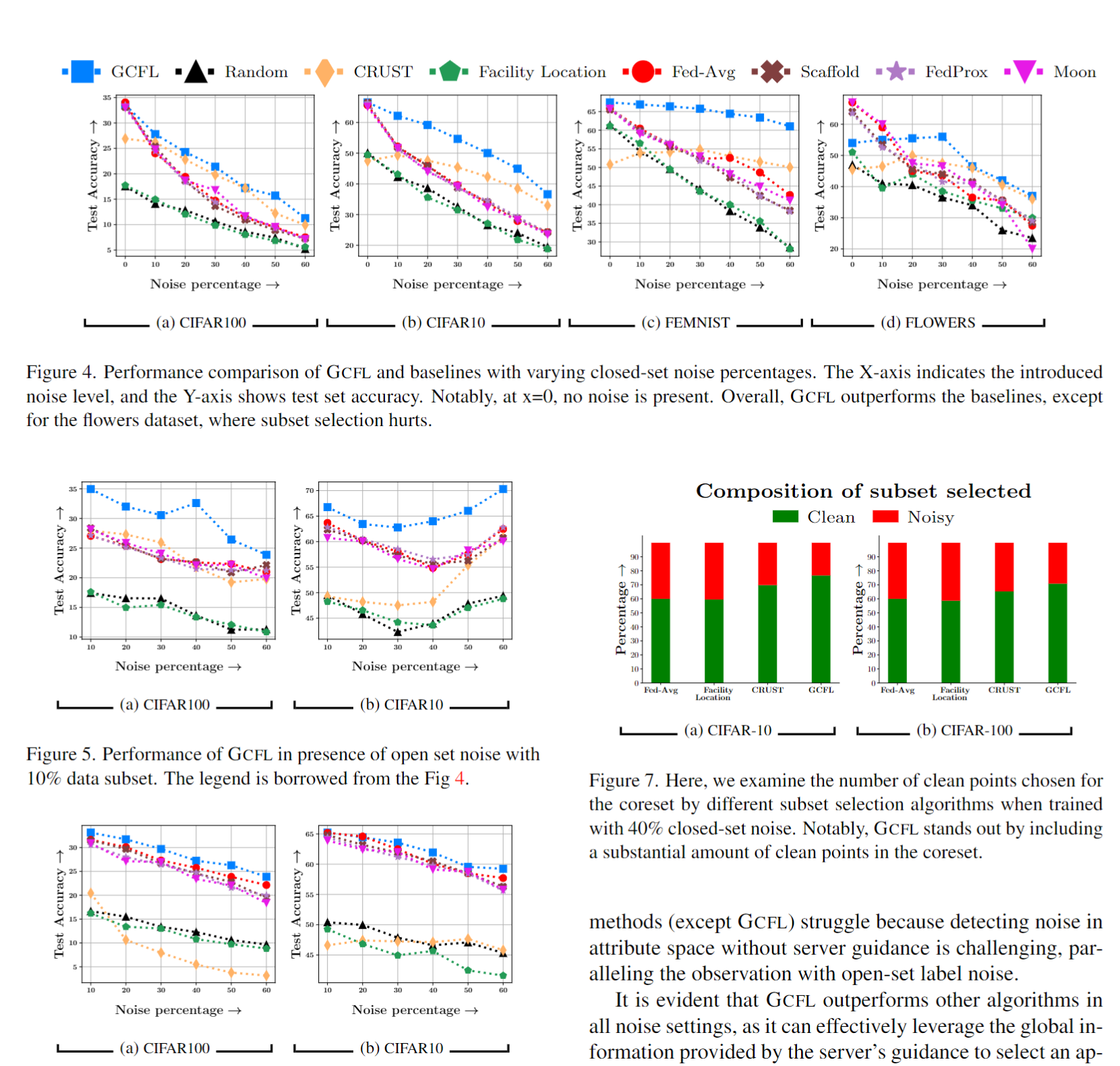 Performance of GCFL in the presence of open set noise with 10% data subset
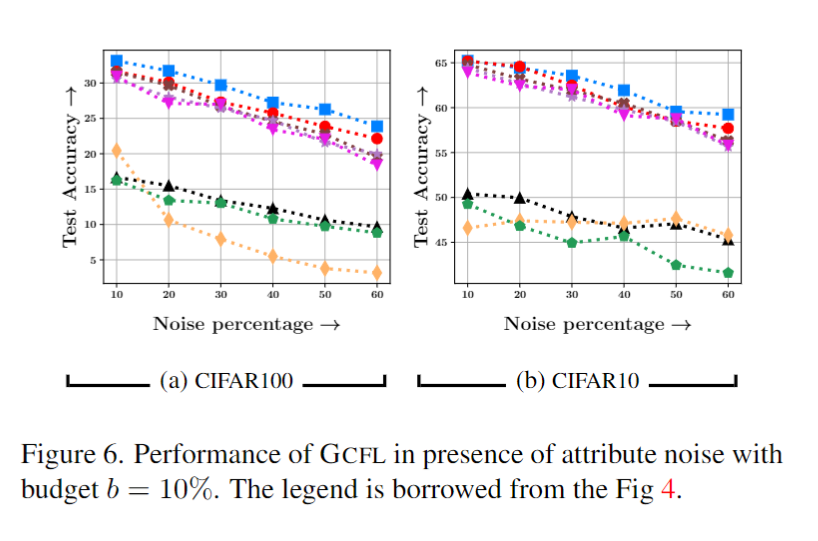 Performance of GCFL in the presence of attibute noise with 10% data subset
GCFL for improving training efficiency
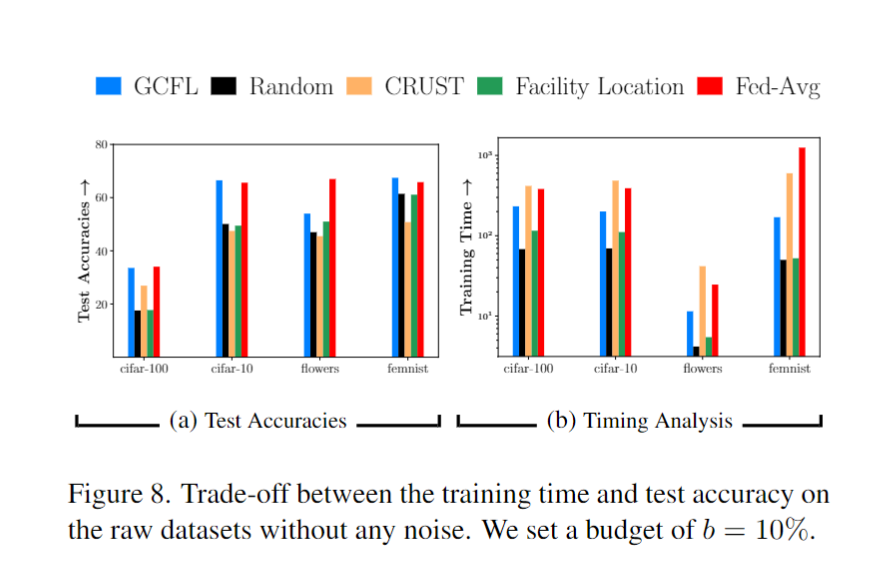 Ablation on the size of
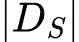 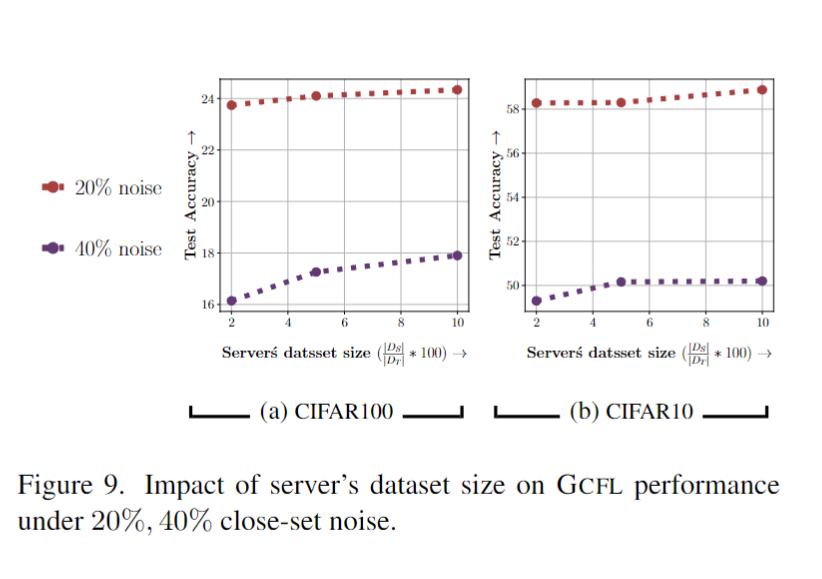 Ablation on client participation
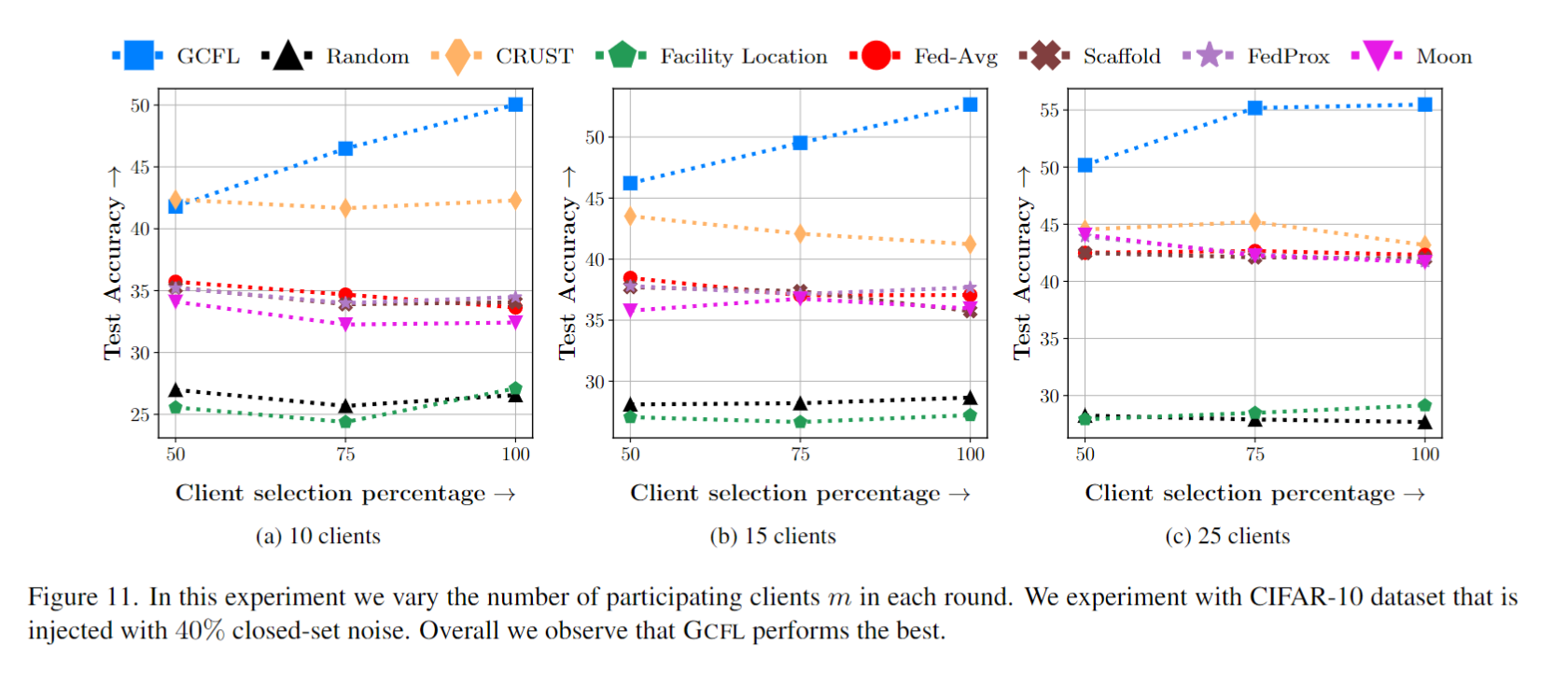 Conclusion
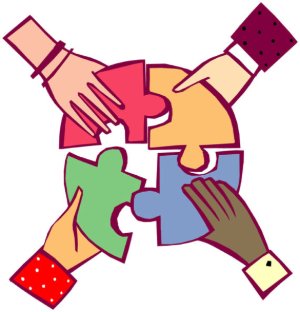 We developed a gradient matching optimization algorithm for data efficient and robust training for federated learning settings. 

We achieve best trade-offs between accuracy and efficiency while effectively mitigating the adverse impact of noise.
For more details, do visit our poster.